Mothering shaping the entrepreneurial identity of the next generation
BERD 2024
Stijn Brichau, Frank Lambrechts, Jelle Schepers, Wim Voordeckers, Pieter Vandekerkhof
PhD Overview
“Mothering shaping next generation entrepreneurial identity in the family business”

How?
Early life stage
Different stages of entrepreneurship
Family firm governance supporting mothering
[Speaker Notes: PHD OVERVIEW
3 HOW QUESTIONS]
PhD Overview
Family firm governance
Stages of entrepreneurship
Early life
Aspiring
Nascent
Experienced
X
Entrepreneurial identity
[Speaker Notes: VISUAL OVERVIEW]
PhD Overview
Family firm governance
Stages of entrepreneurship
Early life
Aspiring
Nascent
Experienced
X
Entrepreneurial identity
Early life stage
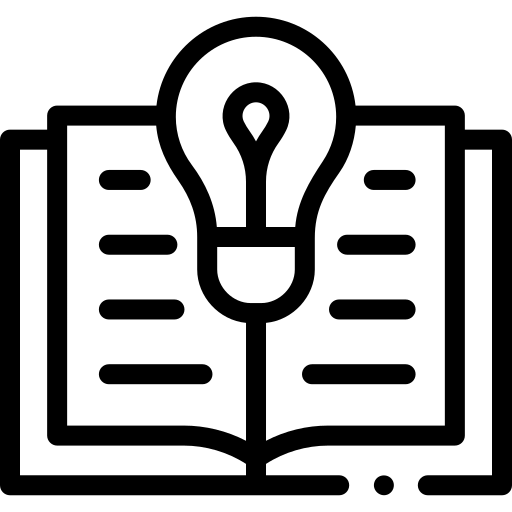 What we know
Early nurturing opportunity
Importance of entrepreneurial identity
The role of mothering
[Speaker Notes: EARLY NURTURING OPPORTUNITY / BEFORE ENTERING -> COMPETITIVE ADVANTAGE

GENERATION PASSING ON -> NEXT GEN? GOOD EI = ACT MORE ENTREPRENEURIALLY

IMPORTANT IDENTITY FORMATION (main vehicle)
WHAT? ACTIONS: NURTURING CARING -> GOES BEYOND EXISTING NURTURING CARE FRAMEWORKS, INCLUDES SOCIAL ENVIRONMENT 


Early nurturing opportunity
- Family businesses have the opportunity to start nurturing possible successors in a very early stage, giving them a possible competitive advantage and benefits related to the long term-longevity of the business

Importance EI
- The generation who is passing on the family business is less committed to act entrepreneurially, so it is even more important for the next generation to have an entrepreneurial identity since a well formed entrepreneurial identity motivates to act more entrepreneurially

The role of mothering
- Puts nurturing and caring at the centre, but goes beyond existing nurturing care frameworks, as it includes the social environment of a family business, characterized by particular behaviors, skills, norms and values exchanged among family members 
- Mothering is crucial to the identity formation since it is the main vehicle through which people first form their identities and learn their place in society]
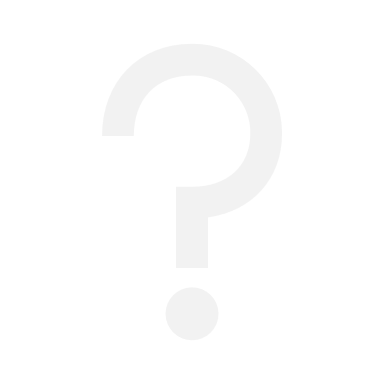 What we don’t know
The nurturing of transgenerational entrepreneurship
Identity formation of family members’ entrepreneurial behavior 
Historical circumstances influencing EI
[Speaker Notes: SUCCESSION CHALLENGE, PASS THE BUSINESS ON TO MULTIPLE GENERATIONS -> MOTHERING PLAYS A ROLE

HISTORICAL CIRC: EARLY LIFE = EARLY CHILDHOOD, ADO
 

Despite the importance of transgenerational entrepreneurship, literature leaves a wide gap in how this transgenerational entrepreneurship is nurtured, in which we see an opportunity for mothering to play  a vital role

Besides, literature is also not sure how the identity formation of family members’ entrepreneurial behavior takes place. 

Lastly, we als don’t know the influence of historical circumstances on the formation of the entrepreneurial identity, with the early life here being the historical circumstance. This is a gap formulated in a recently published review and future research paper regarding entrepreneurial identity]
Research question

“How does early life mothering shape the entrepreneurial identity of the next generation?”
[Speaker Notes:  The combination of knowledge we do and don’t know lead us to the following research question

EALY LIFE = <18
MOTHERING = ACTION OF NURTURING AND CARING]
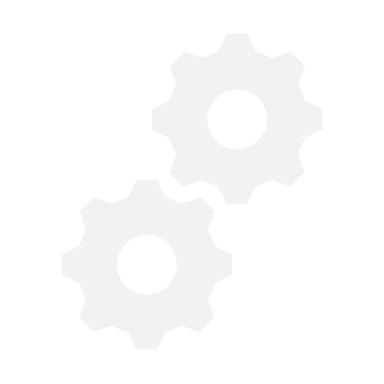 Method
Qualitative study
Multiple case study
Grounded theory
[Speaker Notes: +/-30
SUITABLE FOR HOW
INSIGHTS AND THEORY

Qualitative multiple case study 
We wille be doing a qualitative study, so we will gather our data through 30-ish interviews, using multiple cases. 

Grounded theory
We will be using a grounded theory approach, allowing us to gain new insights and possibly even develop theory. 
The multiple case qualitative approach we take is especially suetable for the how question we would like to answer]
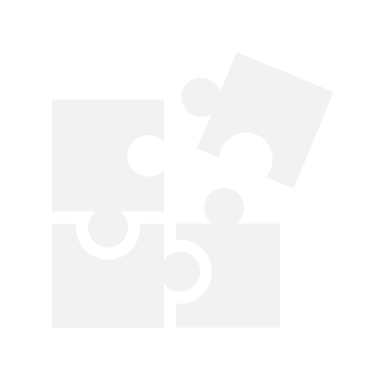 Possible contributions

Research
Entrepreneurial identity
Mothering
Transgenerational entrepreneurship (next generation)

Practice
Succession process
[Speaker Notes: ENTREPRENEURSHIP LIT
FAMILY SCIENCE LIT
FAMILY BUSINESS LIT

POSSIBLE BENEFIT



Research
With this research we contribute to insights regarding the formation of the entrepreneurial identity
The mothering literature is also an important field in which we aim to contribute, since there hasn’t been done that much research about mothering in the family business context, even though we know of how great importance it can be
By researching the the shaping of the entrepreneurial identity of the next generation through mothering, we are indirectly also contributing to possible new insights in the transgenerational entrepreneurship literature, which is a crucial challenge family businesses face. 

 We contribute to the entrepreneurship literature, the family science literature, and the family business literature

Practice
- In practice, insights from this research can show families the importance of the nurturing process and make them aware of the advantage they have by being able to start the nurturing of possible successors so early on.]
Mothering shaping the entrepreneurial identity of the next generation
BERD 2024
Stijn Brichau, Frank Lambrechts, Jelle Schepers, Wim Voordeckers, Pieter Vandekerkhof
[Speaker Notes: “entrepreneurship is a process of identity construction”]